К интерпретации коллекций текстов с использованием ключевых понятий
Boris Mirkin
Department of Data Analysis & AI, NRU HSE, Moscow RF
Department of CS, Birkbeck University of London UK

Joint work with	T. Fenner (U of London), 
			S. Nascimento (NU Lisbon), 
			E. Chernyak, M. Dubov, etc. (NRU HSE) 
Supported by 
Research and Academic Funds of NRU HSE: «Teacher-student» 2011-14 and Research Lab Decision Choice and Analysis 2010-pr.;  
grant of Portuguese Science and Technology Foundation 2007-2011 (to SN & BM)

Plenary talk at “The 16th International Conference on Artificial Intelligence: Methodology, Systems, Applications”, Varna, Bulgaria, 11-13 September 2014
Дано
Коллекция текстов – совокупность стрингов (строк)
Коллекция ключевых понятий (может быть взята из таксономии предметной области)
2
Промежуточная конструкция: Таблица релевантности Понятие-Текст
Матрица чисел, выражающих степень релевантности ключевых понятий (строки) текстам коллекции столбцы)
Релевантность «ключевое понятие – текст» определяется совпадающими фрагментами как суммарная условная вероятность следующего символа
Вычисляется с помощью аннотированных суффиксных деревьев
3
Основные конструкции
Рубрикация текстов ключевыми понятиями (Черняк)
Достраивание таксономий по материалам интернета (Википедия) (Черняк)
Граф референций между ключевыми понятиями (Черняк, Дубов)
Анализ графов связи в динамике: суперкластер (Родин)
«Возгонка» (обобщение) в таксономии (Фролов)
4
Example 1: In-house phrase-to-text similarity score: AST symbol’s averaged conditional frequency
Suffix tree for strings 
XABXAC and BABXAC
annotated with substring  frequencies,    and
the similarity score for string VXACA
5
Example II: The 2012 ACM Computing Classification System: ACM-CCS-2012 Hierarchical Taxonomy –  5-6 Layers
6
Example II: ACM-CCS-2012 Taxonomy – Layer One,  14 categories
Information systems

Security and privacy

Human-centered computing

Computing methodologies

Applied computing

Social & professional topics

Proper nouns: People, technologies and companies
General and reference

Hardware

Computer systems organization

Networks

Software and its engineering

Theory of computation
Mathematics of computing
7
Example 2:   ACM-CCS Taxonomy – Layer two, Maths of computing
Mathematics of computing 
Discrete mathematics
Probability and statistics
Statistical paradigms
Queueing theory
Contingency table analysis
Regression analysis
Time series analysis
Survival analysis
Renewal theory
Dimensionality reduction
Cluster analysis
Statistical graphics
Exploratory data analysis
Multivariate statistics
Mathematics of computing  (cont.)

Mathematical software
Information theory
Mathematical analysis
Numerical analysis
Mathematical optimization
Differential equations
Calculus
Functional analysis
Integral equations
Nonlinear equations
Quadrature
Continuous mathematics
8
Interpretation: meaning
To interpret: “to explain or tell the meaning of, that is, present in understandable terms” (Merriam-Webster) 
“Explanation” must be “concise.”
Generalization: a special case of interpretation (2a)



Annotation:   “a note added by way of comment or explanation”(Merriam-Webster)
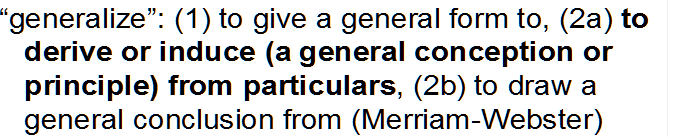 9
Basic Computational Interpretation:
1.  Build Theme-to-Element relevance matrix, say,  
KeyPhrase-to-Text  or  Motif-to-ProteinSeq   or ResearchSubject-to-ResearchTeam
                                                                   Element j                          
     High relevance values
                           
                               Theme k

                Query set Q(k) 
                                              Annotation A(j) of element 
2. Build thematic query sets Q(k) for themes
3. Build thematic annotations A(j) for elements
Interpretation of thematic query sets I:Two types of concepts– themes,  elements
Concept granularity
           Concept              Taxonomy 
                                       concept
                                       granularity:
            Concept                     themes 
                                                           
            Concept                                           Finer granularity:   
            Concept                              elements 
                                 Span of phenomena
11
Interpretation of concept query sets II: Interpretation 1: set of elements by a theme
Concept granularity
           Concept              
           Concept                             theme

            Concept
            Concept                                       
                                                elements 
                        Elements of theme   Query set                                           
              Span of phenomena
12
Interpretation of concept query sets III: Interpretation 1: set of elements by a theme
Bioinformatics: 	    Q – co-expressed genes, 
			             T– genes of a same  
                                          function
                   T
                                                    Q

Taxonomy concept  T
     Query set  Q
Overrepresentation  (Robinson 2011)
                  If        P(QT/Q) >> P(T),
                   annotate Q by concept  T
13
Interpretation of concept query sets IV: Interpretation 2: set of themes by a Concept
Concept granularity
           Concept                                 								Theme
           Concept
                                           Query set

            Concept
            Concept
                                                    
              Span of phenomena
14
Interpretation of out-taxonomy concepts 1
15
Interpretation in Domain Taxonomy I
Given a T and Out-T-Concept,                  “intuitionistic programming”





Map OTC as a fuzzy topic set       Example
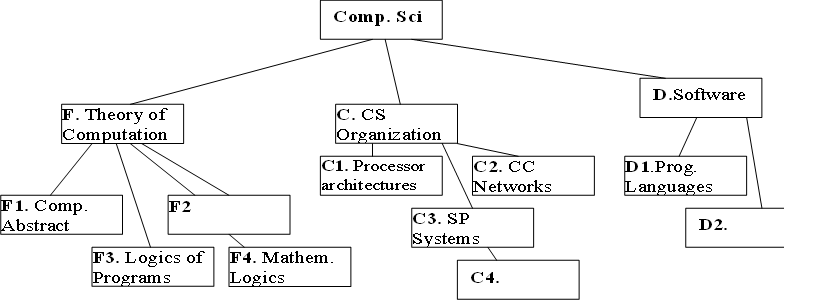 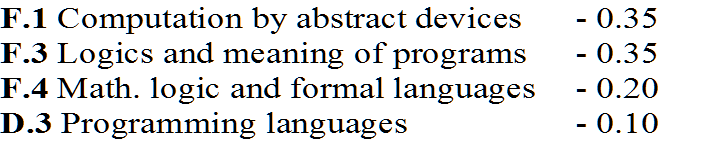 16
Interpretation in Domain Taxonomy I (a)
Given a T and Out-T-Concept,  “intuitionistic programming”





Map O-T-Concept as a fuzzy topic set:
	F.1 Computation by abstract devices - 0.60
	F.3 Logics and meaning of programs - 0.60
	F.4 Mathematical logic and formal languages - 0.50
	D.1 Programming languages - 0.17. (Euclidean Normed)
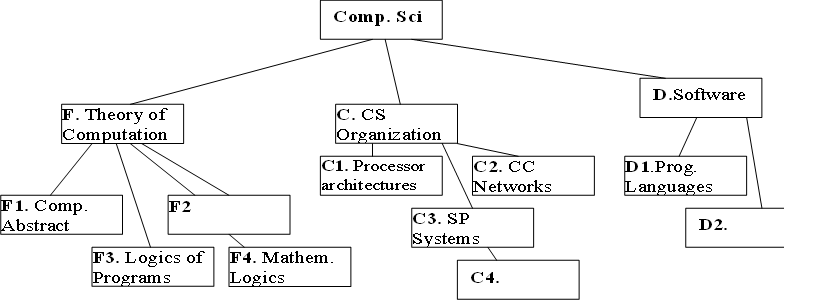 17
Interpretation in Domain Taxonomy I(b)
Given T and Out-T-Concept  “intuitionistic programming”





Map O-T-Concept to Taxonomy as a fuzzy topic set:
{F.1 - 0.60, F.3 - 0.60, F.4 - 0.50, D.1 - 0.17}      (Euclidean Norm)
                         Fragmentary
                    Not cognition friendly
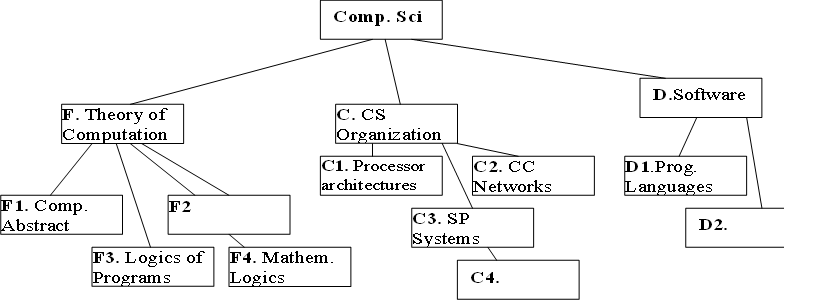 18
Interpretation of a thematic cluster by Lifting
thematic cluster:
19
Interpretation of taxonomy topic clusters  by lifting
20
Algorithmic issues I
Cleaning the taxonomy tree of irrelevant nodes
Ways to extend the fuzzy belongingness values to all the nodes (no effect on the algorithm but on results):
Only 0-1 constraints
Summing to 1 (on same layers)
Euclidean:  squares summing to 1 (reminiscent of the wave function in quantum mechanics)
21
Algorithmic issues II
Proceed recursively bottom-to-top
Summing weighted gain/loss events under each of two different scenarios:
Head Subject has been inherited from parent
Head Subject has not been inherited from parent
and taking that with minimum penalty
22
Algorithmic issues III
23
Application cases
(G) Reconstruction of gene  histories over an evolutionary tree (E. Koonin, P. Kellam et al. 2003-2007)

(Aa) representation of research activities of organizations  over an ontology of the domain  (S. Nascimento et al. 2009 - )

 (Ac) Resident  complaints management (J. Askarova, E. Babkin, et al., 2011-)
24
(Aa) Representation of a Computer Science Department research activities for strategic control
Similar to:

(i’) District Map: an ontology of Computer Science (CS),
(ii’) Energy maintenance Units:  clusters of CS research subjects being developed by members of the department,
(iii’) Mapping of the research onto the ontology
25
Member of Department ESSA survey output: Fuzzy membership
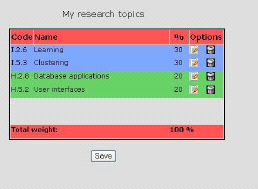 26
(Ab) An example of annotating a research project
27
(Ac) Resident complaints management  1
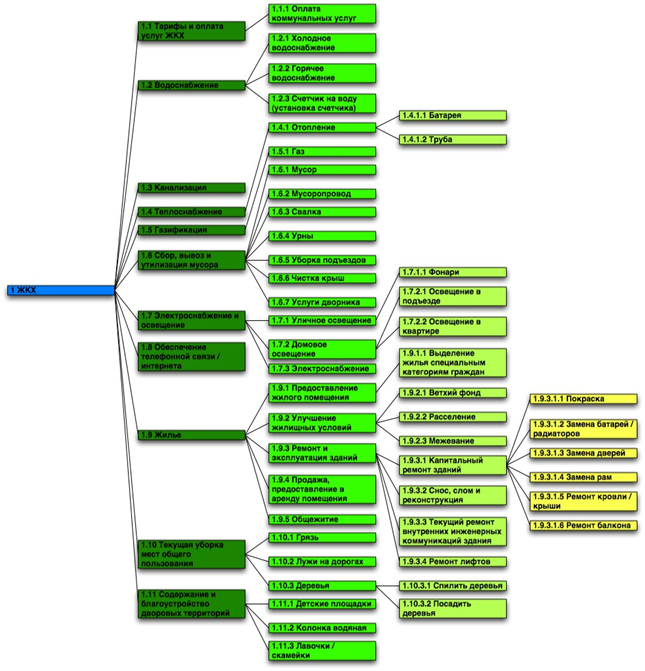 1. Coarse taxonomy refined, semi-manually
using a database of resident complaints in Nizhny Novgorod
28
(Ac) Resident complaints management  2
2. Complaint-to-Topic suffix tree based similarity table  S
3. Clusters over S with iK-Means (Mirkin 2012) - Anomalous patterns one-by-one
4. Removal of small and large clusters
5. Parsimoniously lifting remaining clusters
  Figure caption:
   Cluster mapped to  1. Housing services:
	1.2.1. Hot water  problems
	1.2.2. Cold water  problems
	1.2.3. Water meter problems
(all three are parts of 1.2. Water Supply)
	1.11.2. Public water pump
(part of 1.11. Urban  landscaping and public amenities)
29
(Ac) Resident complaints management  3
6. Interpretation and conclusions
Observation: Clusters are mapped to overly high ranks
Since the housing and communal services are structured according to technology (water, electricity, public transportation, etc.),
whereas complaints are structured according to living conditions, the latter are frequently at odds with the former:
Organize municipal centers to listen to residents and form multiple-address solutions 
(this already is being organized in Moscow, by themselves: with no our advice)
30
Conclusion
An attempt at a computational interpretation system: Basic tasks 
Annotating a single element
Annotating a granular query set by a single concept 
 Annotating a query set within a taxonomy
Future work
    Building taxonomies
    Development of knowledge models
    Moving to maximum likelihood (via estimation of probabilities)
    Text analysis to use more data (string+grammar+net)
    Apply to texts, medicines, documents 
    Modeling cognitive systems
31